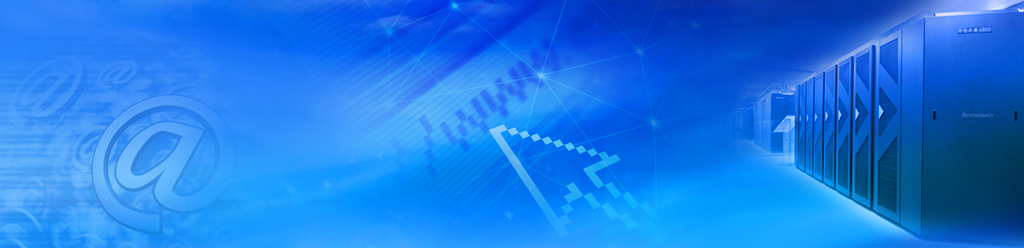 IP Addressing Research
2011.2.21
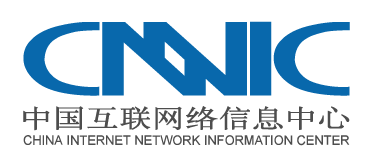 Outline
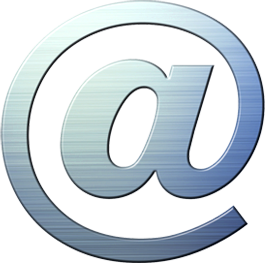 Overview
IP addressing research activities at CNNIC
Future Work
Overview
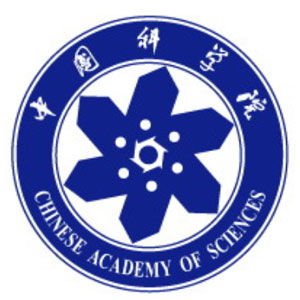 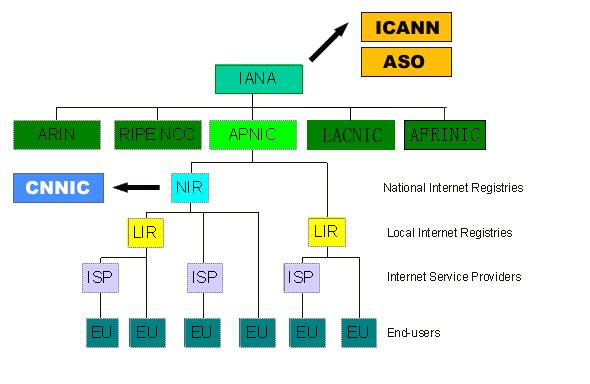 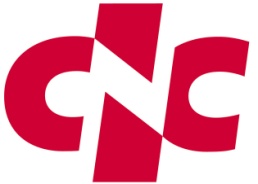 Internet
Research
CNNIC LABs
IP addressing Research
IP Addressing Research Work
Outline
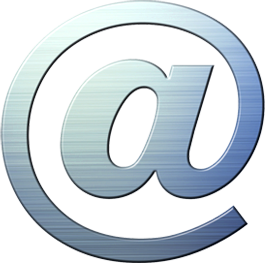 Overview
IP addressing research activities at CNNIC
Future Work
IP Allocation and Query
1.Automatic IP address Allocation
2. Recursive IP address  information query
3. IP address renumbering
Root
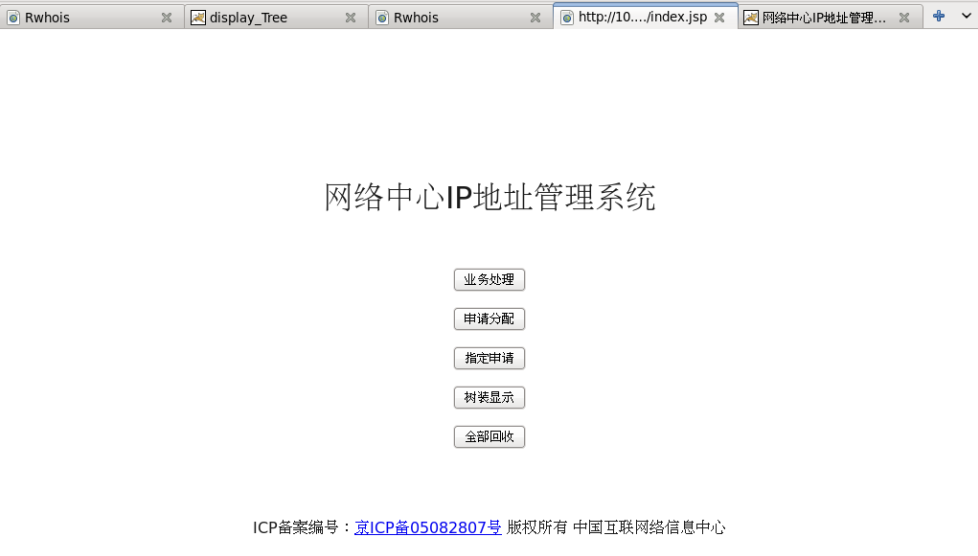 B
A
C
Accessing Networks
A1
A2
B1
B2
PC
PC
Terminals
IP Address Information Query
IPSec Security Association Configuration
Operation Process
DHCP Client
Service Server
[Speaker Notes: target server
A local server of the access network, which is to be configured the security association with a specific host, by DHCP.  The target server works as a DHCP client listening for DHCP messages on UDP port 546
requestor
A host that wants to establish security association with a specific local server.  The requestor works as a DHCP client requesting the configuration parameters for security association.]
Source IP Address Accountability
[Speaker Notes: We note that one of main reasons why IPv6 is desired is that IPv6 comes with a huge IP address space which could
meet the need from the enormous number of terminals. we propose a new type of IPv6 address—HIA (standing for Host-Identifier- Embedded IPv6 Address) for the Internet accountability in the similar fashion with the method GSE and ILNP employ to achieve the so-called separation in IPv6 address, while
retaining the IP addressing structure. With HIA as basis, we present an out-of-band assignment approach for part of IPv6
address called host identifier (HI), independent of the host’s access location.]
Proposed IPv6 Address Format
IPv6 Address Format(NP+EI)

 EI Attributes 
Unique
Position independent
  Indicator
 0xFFFE(compatible with IEEE-EUI-64)
 Host 
 Things 
 Other
Source IP Address Accountability
Outline
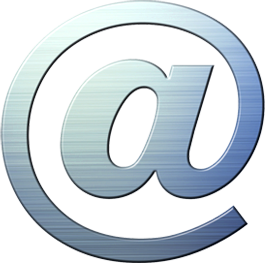 Overview
IP addressing research activities at CNNIC
Future Work
Future Work
Thank you!
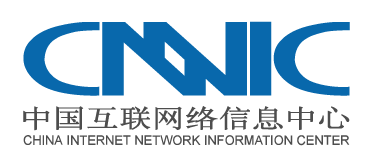 北京市海淀区中关村南四街四号中科院软件园        邮编: 100190
www.cnnic.cn